Chapter 16		     	                Advanced Management Topics
Advanced Management Topics
Chapter 16
Network Management: Principles and Practice
©  Mani Subramanian and N. Usha Rani 2010
*
Chapter 16		     	                Advanced Management Topics
Objectives
Next generation NM requirements
ITU-T
IETF
Status of current NM technology
ISO Model: FCAPS
Product requirements
Limitations of SNMP management
Early Web-based development
Web interface and Web management
WBEM
WIMA
CORBA-based NM technology
XML-based NM technology
Comparison of NM technologies
Recent NM-related standards
Network Management: Principles and Practice
©  Mani Subramanian and N. Usha Rani 2010
*
Chapter 16		     	                Advanced Management Topics
Need for New Management Technologies
Since late ’80s
Networks have evolved
Management needs have changed
Management technologies have evolved 
Mismatch in speed of evolution of networks and management requirements vis a vis management technology
Notes
Network Management: Principles and Practice
©  Mani Subramanian and N. Usha Rani 2010
*
Chapter 16		     	                Advanced Management Topics
Evolution of Networks
In the mid-late ’80s
 Devices simple, resources constrained
 Capabilities were limited
Today
 Increased functional complexity
 Increased complexity in configuration
 Increased intelligence and programmability   of  devices
 Networks that provide a wide range of   services
 NGNs: Packet-based networks for all   services
 Providing unfettered access for users to   networks and to competing service   providers for services of their choice
Notes
Network Management: Principles and Practice
©  Mani Subramanian and N. Usha Rani 2010
*
Chapter 16		     	                Advanced Management Topics
NGN Requirements
NGN…Next Generation Networks
Network Management: Principles and Practice
©  Mani Subramanian and N. Usha Rani 2010
*
Chapter 16		     	                Advanced Management Topics
Changes in Operator Needs
Management of large backbone networks   requires powerful configuration management
 Move from device management approach to   system management
 Service-centric view of network
 VoIP (residential and business), multimedia   streaming, IP TV, fast data connectivity,   triple play
 Increased speed of service delivery
 Automation of business processes
Notes
Network Management: Principles and Practice
©  Mani Subramanian and N. Usha Rani 2010
*
Chapter 16		     	                Advanced Management Topics
Configuration Management Needs
Need for concurrent configuration changes to  several network devices
 Download bulk configuration changes on many   devices 
 Schedule configuration operations on devices  at particular times
 Roll back support
 Coordinated activation of downloaded   configurations
Notes
Network Management: Principles and Practice
©  Mani Subramanian and N. Usha Rani 2010
*
Chapter 16		     	                Advanced Management Topics
Consequences for Management
Rethinking management principles –   Integration of independent developments
 Management support for delivering quality service
 Changes resulting from “user” focus as opposed   to “network” focus
 Importance of developing standardized   management software for easy maintenance   and extensibility
Notes
Network Management: Principles and Practice
©  Mani Subramanian and N. Usha Rani 2010
*
Chapter 16		     	                Advanced Management Topics
Traditional Approaches - Datacomm
SNMP based
 Aim was to have simple small footprint protocol
 Kept self contained and independent of other   network services
 Catered to fault, performance monitoring, and    simple configuration management
 Soon after release, shortcomings were exposed
 SNMPv2: Get-Bulk, Inform, SMIv2
 SNMPv3: security
Notes
Network Management: Principles and Practice
©  Mani Subramanian and N. Usha Rani 2010
*
Chapter 16		     	                Advanced Management Topics
Drawbacks of SNMP
Inadequate information modeling – simple data   structures and protocol operations
 Object based rather than object oriented
 No inheritance – so no information re-use
 Inadequate primitive for bulk information retrieval 
 UDP transport restricts size of data sent
 Limited configuration management support
 Low level semantics
Notes
Network Management: Principles and Practice
©  Mani Subramanian and N. Usha Rani 2010
*
Chapter 16		     	                Advanced Management Topics
OSI NM
Designed as successor to SNMPOSI-NM
 Comprehensive management technology   addressing datacom and telecom arena
 CMIP/CMISE support many primitives
 Information access is powerful
 Supports bulk and selective retrieval
 Connection-oriented transport included
 Found to be complex and technologically too   advanced for deployment in late ‘80s
Notes
Network Management: Principles and Practice
©  Mani Subramanian and N. Usha Rani 2010
*
Chapter 16		     	                Advanced Management Topics
Overcoming SNMP Shortcomings
Evolutionary efforts were made to address   shortcomings
 Improving SMI
 Improving SNMP protocol
 Enhancing configuration management
Notes
Network Management: Principles and Practice
©  Mani Subramanian and N. Usha Rani 2010
*
Chapter 16		     	                Advanced Management Topics
Improving SMI
Internet Research Task Force (IRTF) and   Network Management Research Group (NMRG)   developed SMIng
 Allows arbitrarily nested data structures
 Facilitates re-usability of complex data structures
 Extensible mechanisms
 IETF was to develop a standards track for above in   2000
 Phase 1: requirements drawn up
 Phase 2: two strong proposals emerged
 Efforts to merge these failed, in 2003 group was   wound up
Notes
Network Management: Principles and Practice
©  Mani Subramanian and N. Usha Rani 2010
*
Chapter 16		     	                Advanced Management Topics
SNMP Protocol Improvement
Attempt to improve protocol shortcomings
 Efforts to reduce overhead due to OID   redundancy
 Compression 
 Suppression of redundant OID fragments
 Effect bulk transfer at MIB level instead of   OID
 Use of TCP as transport protocol
 Did not meet with success because of industry   reluctance to accept  new technology
Notes
Network Management: Principles and Practice
©  Mani Subramanian and N. Usha Rani 2010
*
Chapter 16		     	                Advanced Management Topics
Configuration Management
COPS PR Common Open Policy Service–   Policy Provisioning) for improving Configuration   Management capability
 Resource Allocation Protocol (RAP)–WG for   policy-based configuration and provisioning
 Specification language: Structure of Policy   Provisioning Information (SPPI)
 TCP is transport protocol
 Intends to make configuration changes based   on PBMS
 Did not meet with market acceptance
Notes
Network Management: Principles and Practice
©  Mani Subramanian and N. Usha Rani 2010
*
Chapter 16		     	                Advanced Management Topics
Web-based Management
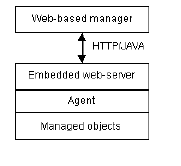 Notes
Early approaches:
 Embedded Web server in device
 Browser can connect to the URL of the   device and html pages with management   information 
 Provides graphical displays of   management  information
 Improved configuration facility, detailed   device management
 Drawbacks
 More an EMS-like approach – no end-to-  end view
 High level management functions such as   map-based view, root cause analysis, trend   analysis not supported
Network Management: Principles and Practice
©  Mani Subramanian and N. Usha Rani 2010
*
Chapter 16		     	                Advanced Management Topics
DMI MIB
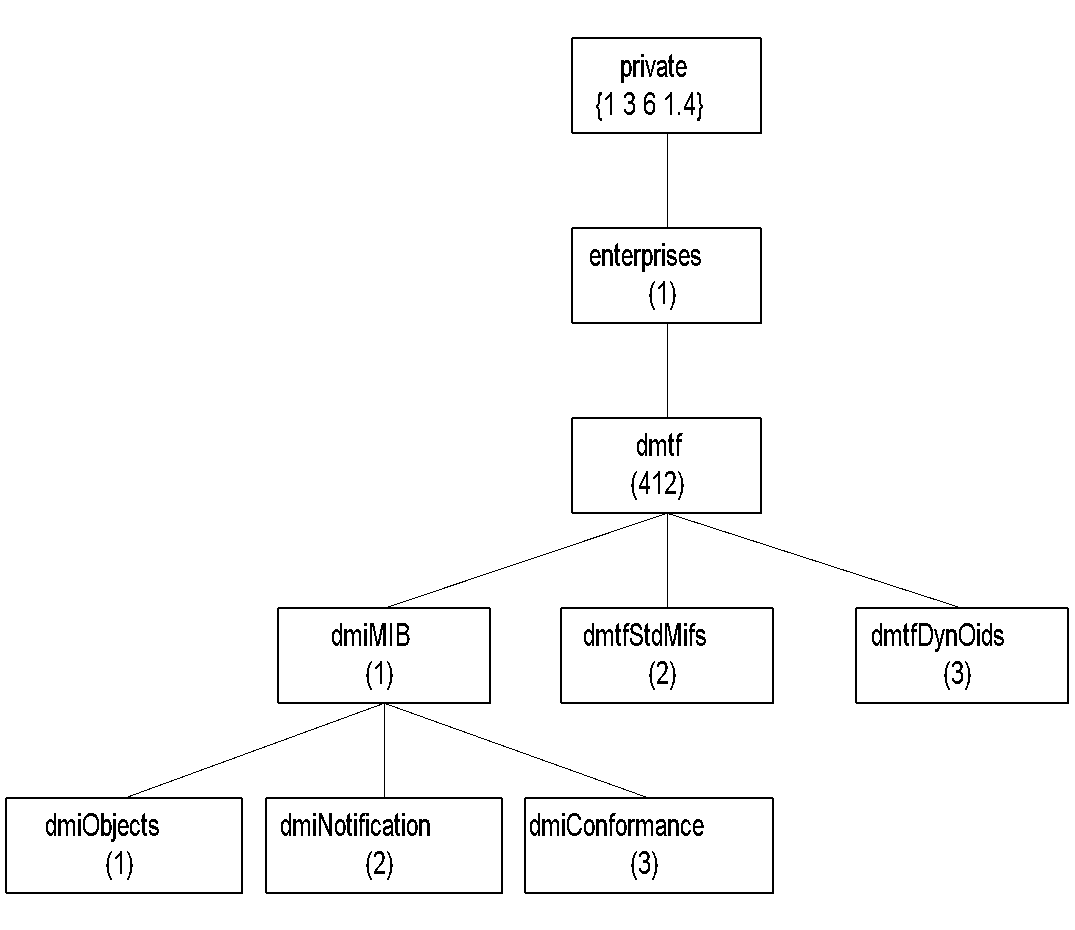 Figure 16.2  Desktop Interface MIB
Notes
Desktop Interface Management (DMI ) standard   specified by Desktop Interface Management   (DMTF)
 DMTF task expanded to specify  Web-based   enterprise management  (WBEM)
 MIF specified using ASN.1 syntax
 Can be managed by an SNMP manager
Network Management: Principles and Practice
©  Mani Subramanian and N. Usha Rani 2010
*
Chapter 16		     	                Advanced Management Topics
WBEM Architecture
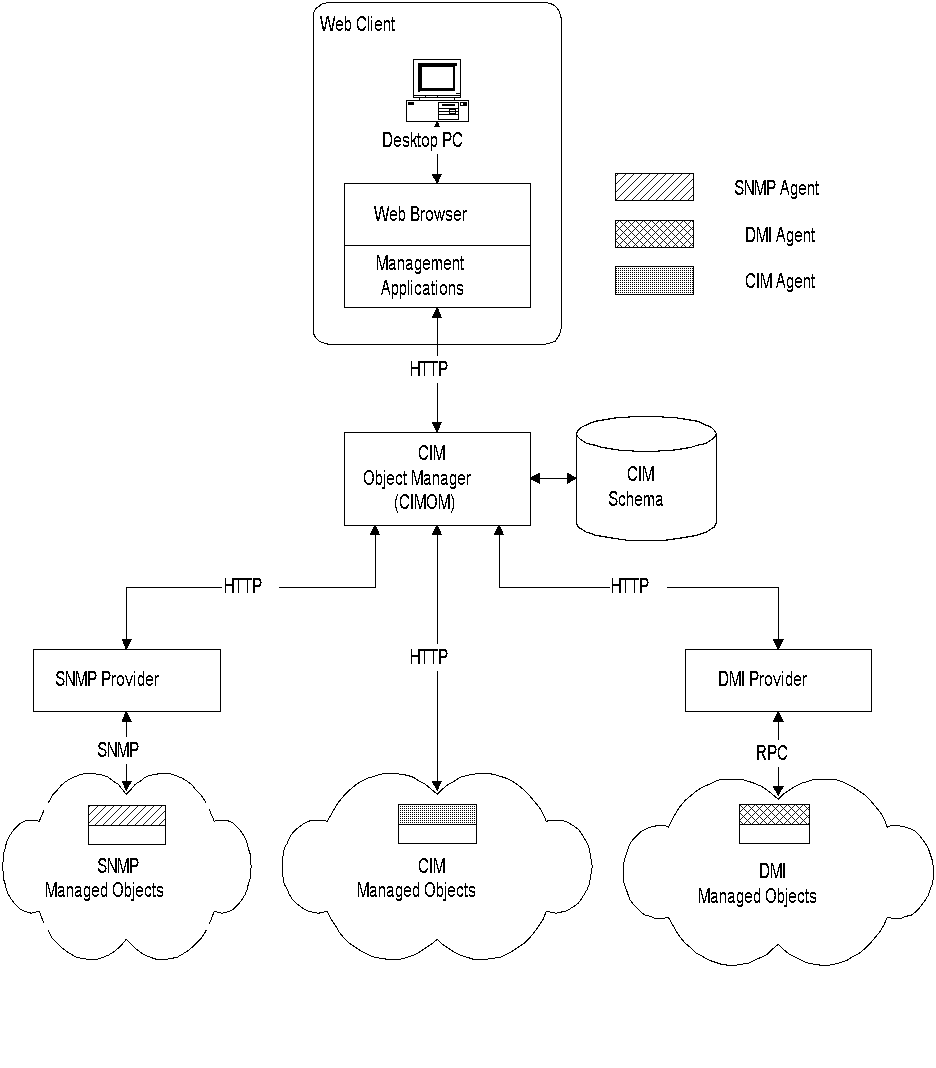 Figure 16.3  WBEM Architecture
Notes
WBEM based on Common Information Module,   developed by Microsoft
 CIM is information-modeling framework intended to   accommodate all protocols and frameworks
 Object oriented
 Five components:
 Web client
 CIM object manager (CIMOM)
 CIM schema
 Management protocol
 Managed objects with specific protocol
Network Management: Principles and Practice
©  Mani Subramanian and N. Usha Rani 2010
*
Chapter 16		     	                Advanced Management Topics
Simplified WBEM CIM Core Model
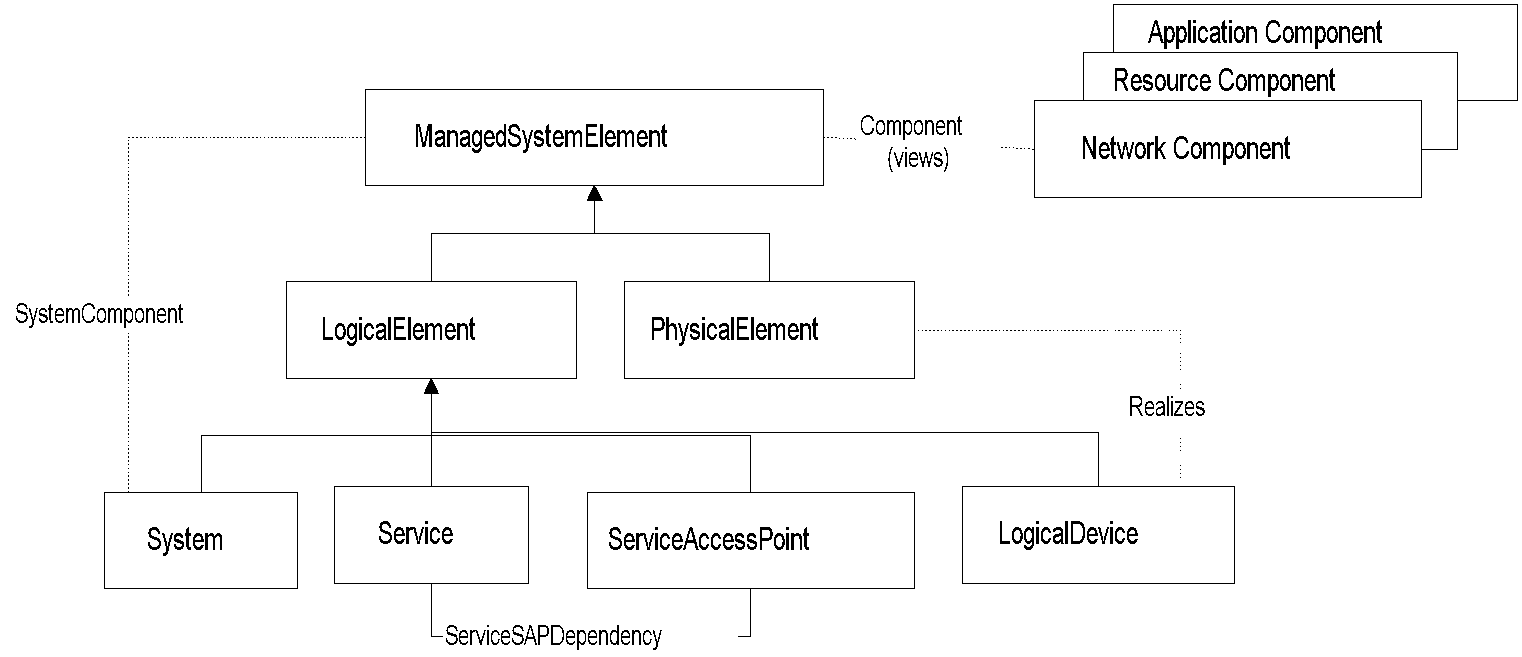 Figure 16.4  Simplified WBEM CIM Core Model
Notes
Managed system element is a group of    components 
 System an aggregate of Managed System   Elements
 Subclasses of system element are:
 PhysicalElement (e.g., interface card) and
 LogicalElement (IP address)
 Service access point is management,   measurement,  and configuration of a service
Network Management: Principles and Practice
©  Mani Subramanian and N. Usha Rani 2010
*
Chapter 16		     	                Advanced Management Topics
WIMA
Web-based interface management architecture 
 A push-based management for repetitive tasks
 Pull-based for occasional on-demand tasks 
 Reduces management bandwidth
 Uses SNMP MIB and organization model
 Compression adds further benefit
 Some functions moved from manager to agent
Notes
Network Management: Principles and Practice
©  Mani Subramanian and N. Usha Rani 2010
*
Chapter 16		     	                Advanced Management Topics
WIMA Communication Model
Communication model
 HTTP based instead of SNMP based
 Transport protocol is TCP instead of UDP
 Compression to save bandwidth
 Unlimited number of MIB variables per push   cycle
 BER encoding of data replaced by MIME   (Multipurpose Internet Mail Extensions)   parts + {strings, serialized Java objects,   XML, etc.}
 Natural table retrievals
Notes
Network Management: Principles and Practice
©  Mani Subramanian and N. Usha Rani 2010
*
Chapter 16		     	                Advanced Management Topics
MIME-based Push
HTTP offers no native support for bidirectional   persistent connections
 Before HTTP sends a Response, it must have   received a Request – no unsolicited messages
 Solution
 Initiate the data transfer from the HTTP   client, and send an infinitely long response   from the HTTP server, with separators   embedded in the payload of the response
 Use the multipart  type of MIME   (Multipurpose Internet Mail Extensions)
Notes
Network Management: Principles and Practice
©  Mani Subramanian and N. Usha Rani 2010
*
Chapter 16		     	                Advanced Management Topics
MIME-based Push (cont.)
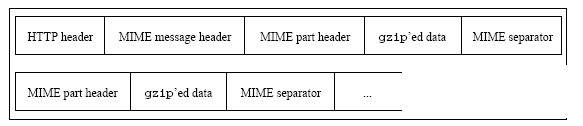 At every push cycle, the agent sends a new   MIME part including a number of {OID, value}   pairs 
 MIME separator delimits two consecutive   push cycles
 Encode only one notification per MIME part 
 MIME parts transferring MIB data are   compressed with gzip
Notes
Network Management: Principles and Practice
©  Mani Subramanian and N. Usha Rani 2010
*
Chapter 16		     	                Advanced Management Topics
CORBA-based Network Management
Client-server model
 Fully object-oriented approach
 Targets programmatic interface between manager   and agent
 Distributed application with objects interacting   via services exposed by their interfaces
 Meant for interworking of networked applications   developed on different platforms
Notes
Network Management: Principles and Practice
©  Mani Subramanian and N. Usha Rani 2010
*
Chapter 16		     	                Advanced Management Topics
CORBA-based Management
CORBA (OMG’s proposal) is the real-world   approach
 Object Request Broker (ORB) provides   underlying platform
 ORB provides access, location, failure, resource   transparency
 Specifies an RPC over TCP/IP – Internet   Inter-ORB Protocol (IIOP)
 Interoperable References (IOR) of interfaces   through naming or trading service
 Interface Definition Language (IDL) for   specifying interfaces
 CORBA inherently supports some basic NM   needs
 Efficient data retrieval – bulk and selective
 Notifications with filtering
 Transaction support
Notes
Network Management: Principles and Practice
©  Mani Subramanian and N. Usha Rani 2010
*
Chapter 16		     	                Advanced Management Topics
CORBA-based Management (cont.)
Information model – fully object oriented with   inheritance
 Interfaces to objects defined via Interface   Definition Language (IDL)
 Interfaces can be specialized through   inheritance
 Multiple inheritance, polymorphism   supported
 Internet Inter-ORB Protocol (IIOP)   provides reliable transport over TCP/IP
 Grouping and retrieval of attributes
 Lists
 Iterator interface
Notes
Network Management: Principles and Practice
©  Mani Subramanian and N. Usha Rani 2010
*
Chapter 16		     	                Advanced Management Topics
Early Work
TMF and OMG set up Joint Inter Domain   Management (JIDM) WG
 Aim was to provide static mapping of   GDMO attributes to IDLs
 This approach has drawbacks
 One remote call per attribute is costly
 Scalability issue because of large number of   connections
 Solution to this
 Rather than syntactic translation from   GDMO to IDLs, follow semantic approach
 Group commonly accessed attributes of   object
Notes
Network Management: Principles and Practice
©  Mani Subramanian and N. Usha Rani 2010
*
Chapter 16		     	                Advanced Management Topics
JIDM Scenarios
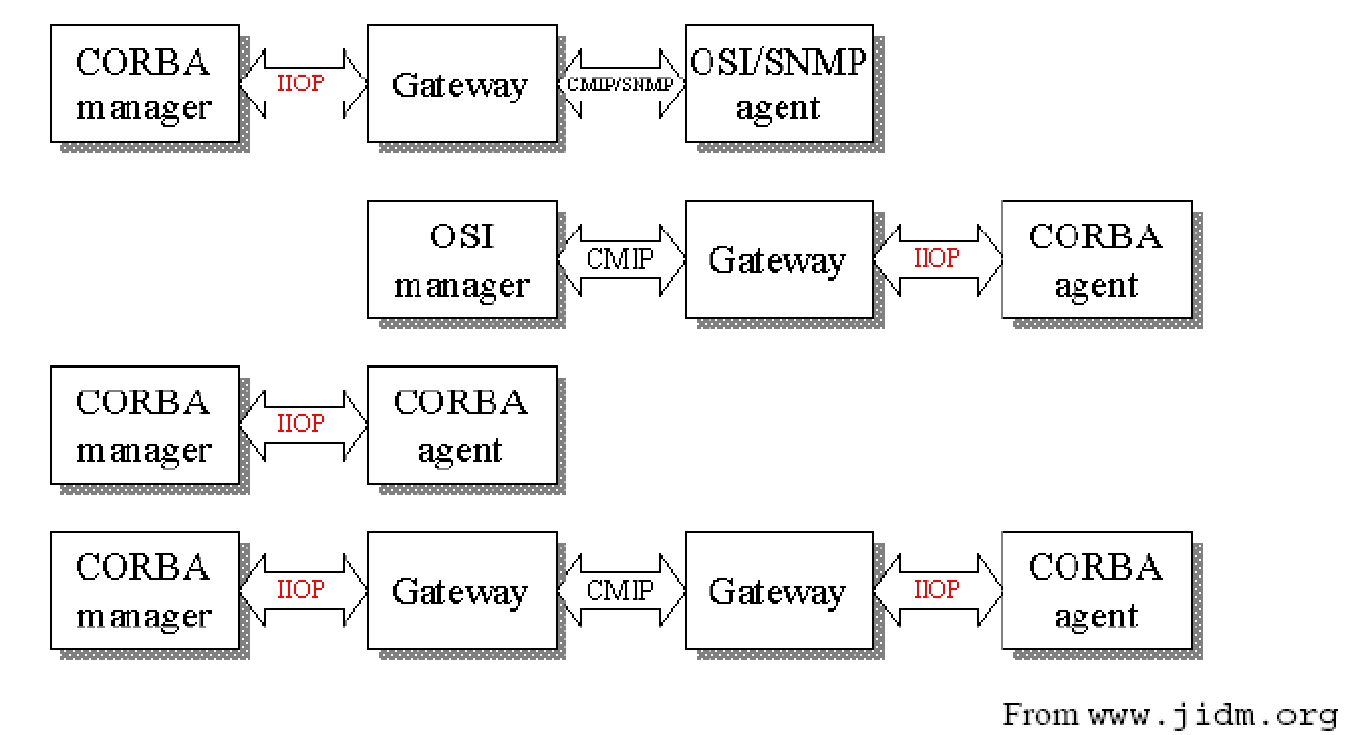 Notes
Network Management: Principles and Practice
©  Mani Subramanian and N. Usha Rani 2010
*
Chapter 16		     	                Advanced Management Topics
Access and Distribution
Access => access and communication between   MOs and management applications
 Both request  response and notifications   supported by CORBA
 A request looks like an API call, response is   the return value
 IIOP over TCP/IP
 CORBA objects are specified and accessed   separately 
 Contrast to MO cluster administered by an   agent in traditional manager/agent paradigm
Notes
Network Management: Principles and Practice
©  Mani Subramanian and N. Usha Rani 2010
*
Chapter 16		     	                Advanced Management Topics
Architecture of CORBA-based NMS
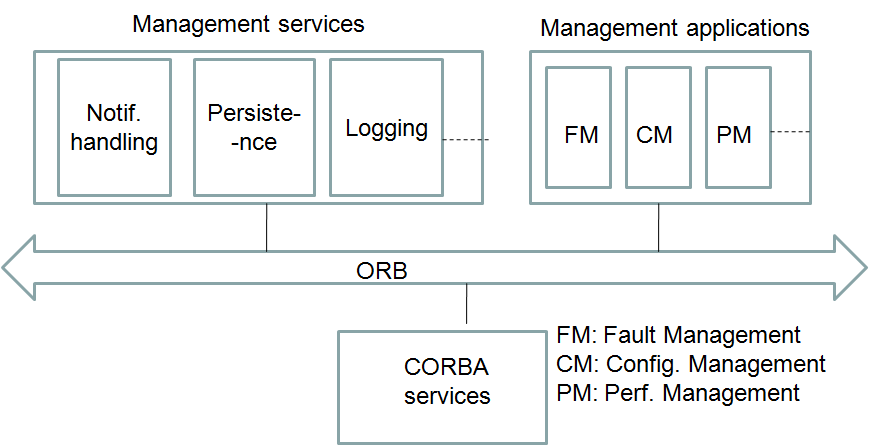 Figure 16.7  CORBA-Based Manager Architecture
Notes
Network Management: Principles and Practice
©  Mani Subramanian and N. Usha Rani 2010
*
Chapter 16		     	                Advanced Management Topics
Scalability, Flexibility, Security
Event-driven management supported
 Lower bandwidth utilization by management   traffic
 Lends itself naturally to hierarchical   management
 Broad level of security services
 APIs specified for authentication, protection   against replay, message confidentiality, access   control, auditing, authorization
Notes
Network Management: Principles and Practice
©  Mani Subramanian and N. Usha Rani 2010
*
Chapter 16		     	                Advanced Management Topics
CORBA Issues
No support for bulk or selective transfer
 One remote invocation per attribute
 Scalability
 Large number of dynamic objects may  cause memory issues
 Commonly accessed attributes grouped together
 Dynamic entities such as connections are not   modeled as separate objects
 Same problems exist with Web services…. And   more!!
Notes
Network Management: Principles and Practice
©  Mani Subramanian and N. Usha Rani 2010
*
Chapter 16		     	                Advanced Management Topics
MTNM
Multi-Technology Network Management  
 Defines the information exchange between   NMS and EMS 
 Enables management of datacom and telecom
 TeleManagement Forum (TMF) initiative: set of   documents specify the standard
 Business agreement for the exchange of   management information: TMF 513
 MTNM Information Model: TMF 608
 Interface Model: TMF 814
 Uses CORBA as transport
 Set of CORBA IDLs published
 Uses Naming and Notification Service of    CORBA
Notes
Network Management: Principles and Practice
©  Mani Subramanian and N. Usha Rani 2010
*
Chapter 16		     	                Advanced Management Topics
TMF 814 Basics
The standard recommends that a number of   key objects in the network be exposed via this   interface.
 Objects are modeled based on the layered   concepts and layer decomposition laid out in   ITU G.805.
 An object model that is based on these   concepts is assumed to be used by the EMS. 
 A number of object managers that have   services to obtain data about the objects in the   network are defined.
Notes
Network Management: Principles and Practice
©  Mani Subramanian and N. Usha Rani 2010
*
Chapter 16		     	                Advanced Management Topics
TMF 814-based Management
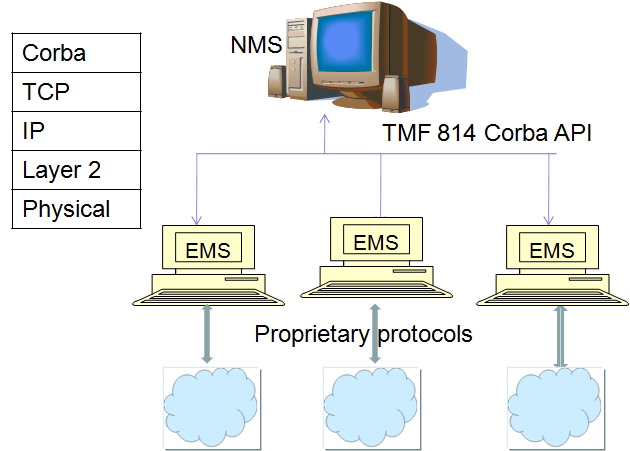 Figure 16.9  TMF 814-Based NMS and EMSs
Notes
Network Management: Principles and Practice
©  Mani Subramanian and N. Usha Rani 2010
*
Chapter 16		     	                Advanced Management Topics
XML-based Management
Distributed system approach
Complete, precise specifications of protocols imperative to a distributed system
Such standards exist 	
Databases are queried using SQL
Clients use ODBC/JDBC compliant APIs
Remote object access is via standard RPC mechanisms or CORBA 
However, these standards were developed independently of each other
Do not build on each other or use common basic concepts
XML differs in this respect
Notes
Network Management: Principles and Practice
©  Mani Subramanian and N. Usha Rani 2010
*
Chapter 16		     	                Advanced Management Topics
Use of XML in Management
The Desktop Management Task Force (DMTF) Web Based Enterprise Management (WBEM) have already used XML in Service and Application management.
A newer concept is the use of XML/Web Services for network management.
Notes
Network Management: Principles and Practice
©  Mani Subramanian and N. Usha Rani 2010
*
Chapter 16		     	                Advanced Management Topics
XML as Core Building Block
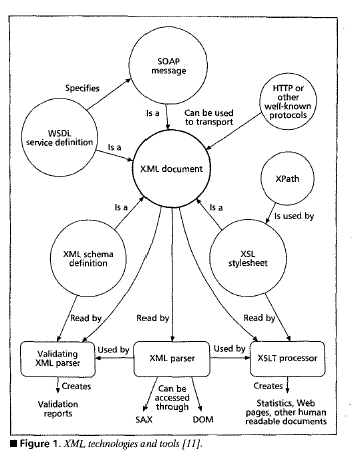 Notes
Figure 16.10  Interrelation between XML and Associated Technologies
Notes
XML is core building block upon which related technologies are being developed
Network Management: Principles and Practice
©  Mani Subramanian and N. Usha Rani 2010
*
Chapter 16		     	                Advanced Management Topics
Advantages of Use of XML
Ease of use
 Highly structured – arbitrary hierarchies can be   represented
 Reduced cost of development and   maintenance
 Powerful management transactions
 Unifying system and service management
 Extensible mechanism
Notes
Network Management: Principles and Practice
©  Mani Subramanian and N. Usha Rani 2010
*
Chapter 16		     	                Advanced Management Topics
XML in Network Management
XML documents provide a structured way to   represent management data
 Widely deployed protocols such as TCP and   HTTP can be used to ship data
 There are standard APIs (DOM and SAX) to   access the data
 Items within documents can be accessed   using Xpath expressions
 XSLT can be used to process data
 Data can be structured as XML schemas
Notes
Network Management: Principles and Practice
©  Mani Subramanian and N. Usha Rani 2010
*
Chapter 16		     	                Advanced Management Topics
XML-based Management
Information model
 XML document, XML schemas, DTD
 Communication model
 XML/HTTP/TCP
 Xpath to identify management information
 Notifications using HTTP post from agent
Notes
Network Management: Principles and Practice
©  Mani Subramanian and N. Usha Rani 2010
*
Chapter 16		     	                Advanced Management Topics
XML-based Device Management
Use SNMP manager and SNMP agent, XML   only at the UI 
 XML-based manager (XBM) and SNMP-based   agent
 SNMP-based manager and XML agent
 XML-based manager and XML-based agent
Notes
Network Management: Principles and Practice
©  Mani Subramanian and N. Usha Rani 2010
*
Chapter 16		     	                Advanced Management Topics
XML for IP Device Management
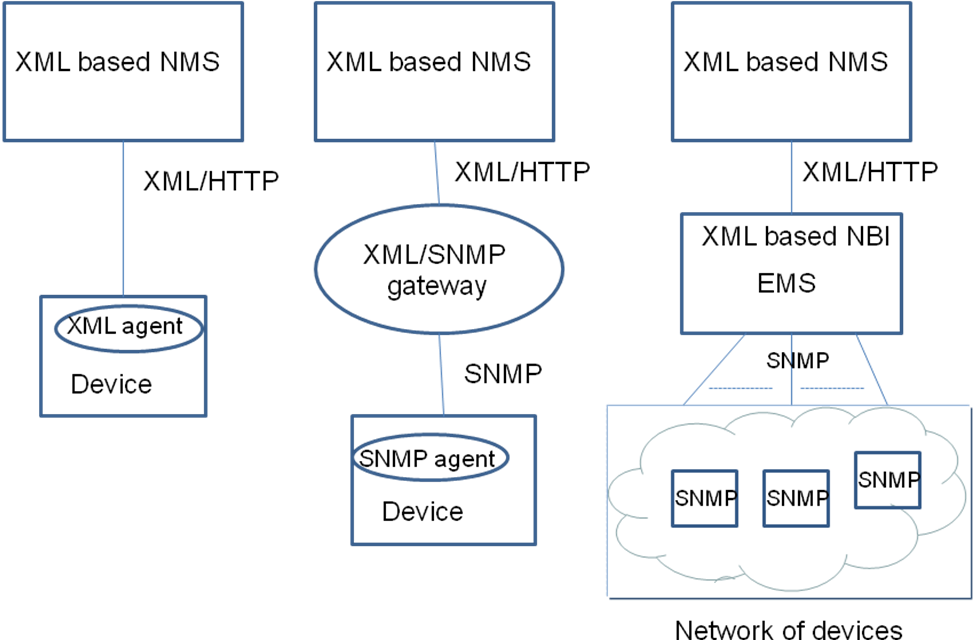 Figure 16.12  Three Specific XML-Based Architectures
Notes
Network Management: Principles and Practice
©  Mani Subramanian and N. Usha Rani 2010
*
Chapter 16		     	                Advanced Management Topics
XML-based Manager
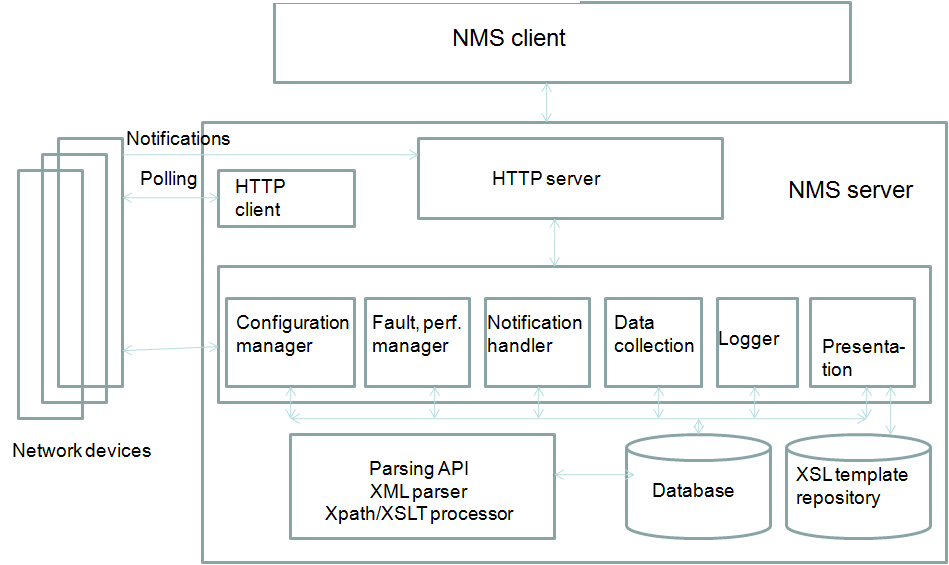 Figure 16.13  Generalized XML-Based NM Architecture
Notes
Network Management: Principles and Practice
©  Mani Subramanian and N. Usha Rani 2010
*
Chapter 16		     	                Advanced Management Topics
XML-based Agent
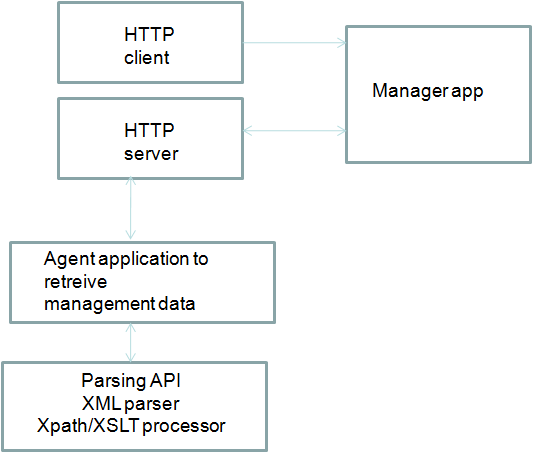 Notes
Figure 16.15  XML-Based Agent Architecture
Notes
Network Management: Principles and Practice
©  Mani Subramanian and N. Usha Rani 2010
*
Chapter 16		     	                Advanced Management Topics
Summing up Web-based Management
Reduced cost of development and   maintenance of management solutions
 More expressive and powerful transactions
 Extensible approach
 Better security and transaction support
 Performance is an issue, bandwidth is an issue
Notes
Network Management: Principles and Practice
©  Mani Subramanian and N. Usha Rani 2010
*
Chapter 16		     	                Advanced Management Topics
Web Services
XML-based framework for building distributed   applications 
 Basic Web services platform is XML + HTTP
 Being considered for management
 More from perspective of a Service   Oriented Architecture for integrating   applications than from device management   perspective
Notes
Network Management: Principles and Practice
©  Mani Subramanian and N. Usha Rani 2010
*
Chapter 16		     	                Advanced Management Topics
Comparison of Management Protocols
Network Management: Principles and Practice
©  Mani Subramanian and N. Usha Rani 2010
*
Chapter 16		     	                Advanced Management Topics
Comparison of Management Protocols (cont.)
Network Management: Principles and Practice
©  Mani Subramanian and N. Usha Rani 2010
*
Chapter 16		     	                Advanced Management Topics
Recent Trends
For efficient service delivery, end-to-end   automation of certain processes essential. 
 eTOM map specifies these
 Software architecture of individual applications   must cater to seamless integration.
 Service Oriented Architecture holds the   promise of meeting this requirement.
 MTOSI and OASIS are two standards getting   established in this regard.
Notes
Network Management: Principles and Practice
©  Mani Subramanian and N. Usha Rani 2010
*
Chapter 16		     	                Advanced Management Topics
MTOSI
Multi Technology Operations Systems   Interface
 Standard that provides an integration   framework for different applications in Service   Provider’s Operations Centre
 Processes referred to as Operations Systems   or OS
 Management functional areas of an NMS   (FCAPS)
 Root Cause Analysis, Service Impact   Analysis, SLA monitoring, etc. 
 The objective of MTOSI is to extend MTNM    using XML/Web services interface
 Results in integration of the different OS   components using SOA and NGOSS design   principles
 Initial focus of MTOSI was to develop an OS-  to-OS interface that covers the NMS/EMS 
  interface as a special case
Notes
Network Management: Principles and Practice
©  Mani Subramanian and N. Usha Rani 2010
*
Chapter 16		     	                Advanced Management Topics
MTOSI-based Architecture
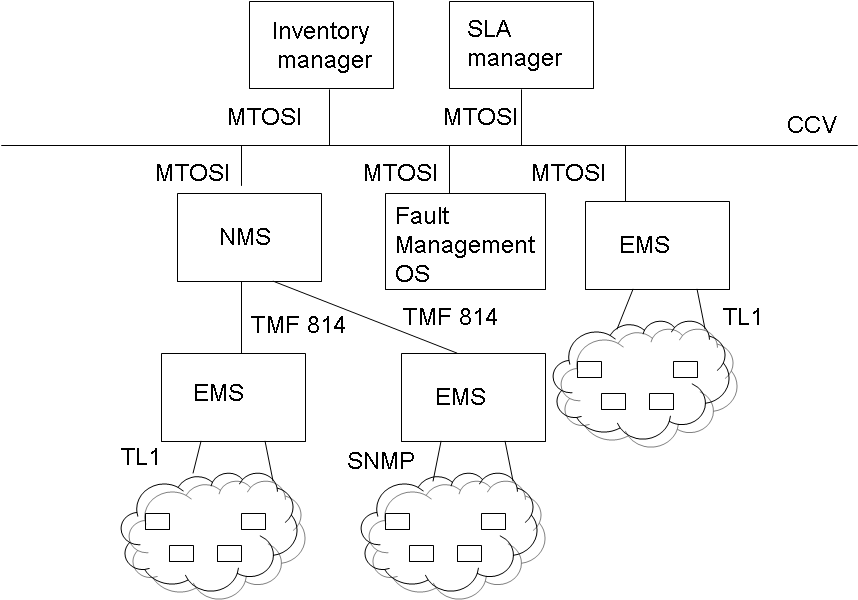 Notes
Figure 16.17  MTOSI Architecture
Network Management: Principles and Practice
©  Mani Subramanian and N. Usha Rani 2010
*
Chapter 16		     	                Advanced Management Topics
OASIS
“Organization for the Advancement of  Structured Information Standards (OASIS) is a  not-for-profit consortium that drives the  development, convergence, and adoption of  open standards for the global information  society.”
Notes
Network Management: Principles and Practice
©  Mani Subramanian and N. Usha Rani 2010
*
Chapter 16		     	                Advanced Management Topics
OASIS Standards
Web Services Distributed Management   (WSDM) [WSD] committee defined the   architecture and technology to manage   distributed resources using Web services
 Standard particularly applicable to systems   management
 The two applicable standards are Management   Using Web Services (MUWS) and   Management Of Web Services (MOWS).
Notes
Network Management: Principles and Practice
©  Mani Subramanian and N. Usha Rani 2010
*
Chapter 16		     	                Advanced Management Topics
MUWS
Addresses the use of Web services as the   foundation of a systems management   framework
 Includes the use of Web services for   interaction between the managed resources   and management applications
 Wire-level specification of how to describe the   manageability of a resource using WSDL  documents 
 Capability for discovery of manageable   resources and their manageability capabilities.
Notes
Network Management: Principles and Practice
©  Mani Subramanian and N. Usha Rani 2010
*
Chapter 16		     	                Advanced Management Topics
MOWS
Includes management-specific attributes to   expose properties such as lifecycle state and   performance of Web services.
 Management operations to monitor/control a   Web service itself are specified.
Notes
Network Management: Principles and Practice
©  Mani Subramanian and N. Usha Rani 2010
*
Chapter 16		     	                Advanced Management Topics
Summary
Service Provider’s NOC has several loosely   coupled applications interacting with managed   resources and with each other.
 Network facing interface is low-level, efficient,   and fast.
 Application communication via event-driven   bus architecture required rather than a request-   response model.
 Web services-based management approach   appropriate
 MTOSI, in the telecom IT environment ,   and  WSDM for systems management   meet the needs.
Notes
Network Management: Principles and Practice
©  Mani Subramanian and N. Usha Rani 2010
*